French 2
Le Futur
Le Futur
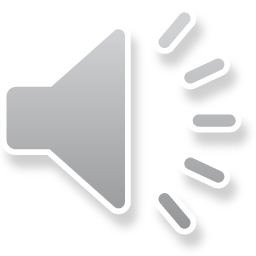 The future tense tells what will happen.
For most verbs, use the infinitive as the stem and add the future endings.
Drop the –e from verbs ending in –re before adding endings.
The future tense endings:
	je – ai		nous – ons
	tu – as		vous – ez
il, elle, on – a		ils, elles – ont
Le Futur
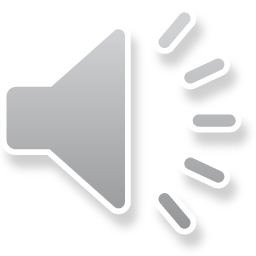 In English, we use the present tense after the word when, even when the action is going to take place in the future.
Ex: When I get to the lake, I will swim.
In French, use the future tense after the word quand if the action is going to take place in the future.
Ex: Quand j’arriverai au lac, je me baignerai.
Le Futur
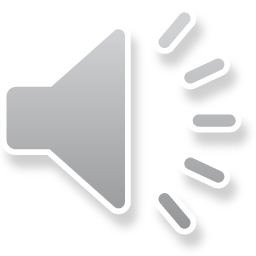 parler – to talk/to speak

	je/j’			nous
	tu			vous
il, elle, on			 ils, elles
parlerai
parlerons
parleras
parlerez
parlera
parleront
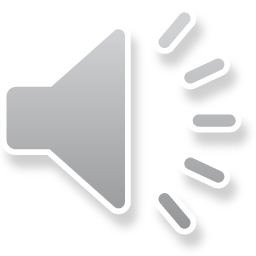 Ex: Je parlerai avec mon prof d’anglais demain.
Ex: Nous étudierons quand nous arriverons à la maison.
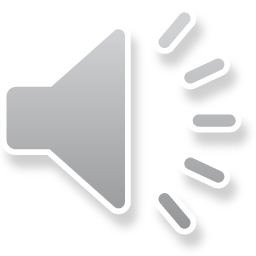 Le Futur
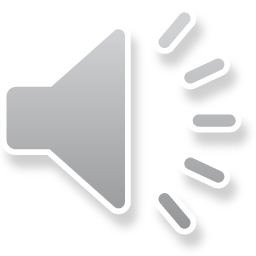 finir – to finish

	je/j’			nous
	tu			vous
il, elle, on			 ils, elles
finirai
finirons
finiras
finirez
finira
finiront
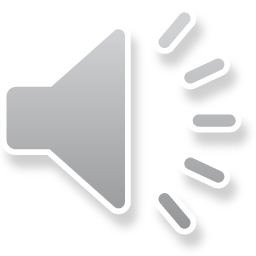 Ex: Je finirai mes devoirs au matin.
Le Futur
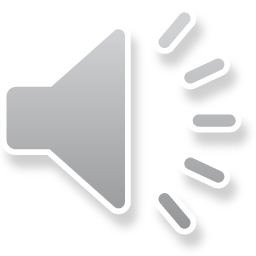 vendre – to sell

	je/j’			nous
	tu			vous
il, elle, on			 ils, elles
vendrai
vendrons
vendras
vendrez
vendra
vendront
Ex: Mes parents vendront la maison bientôt.
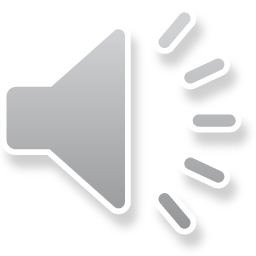 Le Futur
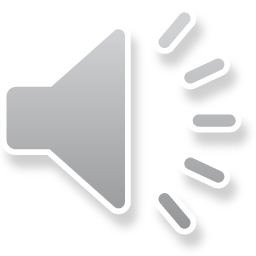 Many verbs that are irregular in the present tense are regular in the future.
boire  je boirai
connaître  je connaîtrai
dire je dirai
mettre  je mettrai
ouvrir  j’ouvrirai
suivre  je suivrai
Le Futur Irregulier
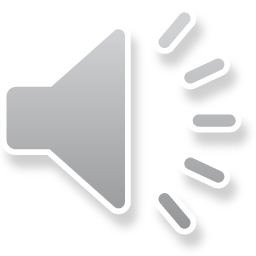 All verbs in French use the same endings in the future tense, but some have an irregular stem.
pouvoir  pourr –
aller  ir–
venir  viendr –
avoir  aur–
voir  verr –
devoir  devr –
vouloir  voudr –
être  ser –
faire  fer –
Le Futur Irregulier
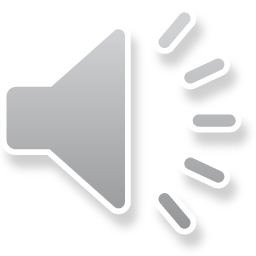 aller – to go

	je/j’			nous
	tu			vous
il, elle, on			 ils, elles
irai
irons
iras
irez
ira
iront
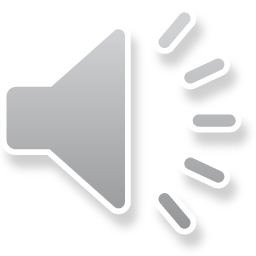 Ex: Mon cousin ira à l’université l’année prochaine.
Le Futur
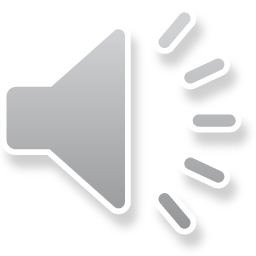 Verbs with spelling changes in the present tense also have spelling changes in the future.
Ex: J’achèterai un portable et j’appellerai mes amis.
Note: Acheter has a stem-change using è in every form except nous and vous. Appeler doubles the l in every form except nous and vous. That rule applies to both the present tense and the future tense and is true for any verb with spelling changes in the present tense.